Main Injector Shutdown Status
D. Morris, M. Murphy
Friday 09:00 AD Scheduling Meeting
October 6th, 2023
General
ISD work requiring significant MI power outages is complete.

HVAC installation finishing up with punch-list items. A few internal sensors need to
be installed.
	
E:V108 cabling at MI-62 is finished.
Dual PA cabling for 4 RF stations is finished

Work on MI-50 PS cables done.  LAM61 cables and Recycler 620 sextupoles next.

MI VCB maintenance is complete. All VCB Over-Current relays are being replaced.

RF maintenance continues.

Trying to get one cavity water path rework completed so we can pull another 
cavity to rework before the next shutdown.

MI-60 Test Cave anode PS transformer replacement is delayed.
2
MI Department Meeting  |  D. Morris
10/5/23
Tunnel Work
Q319 faulted quad replacement finishing up.
	EE Support/Instrumentation connections
Work in completed on MI and 
RR IPM micro-channel plates.
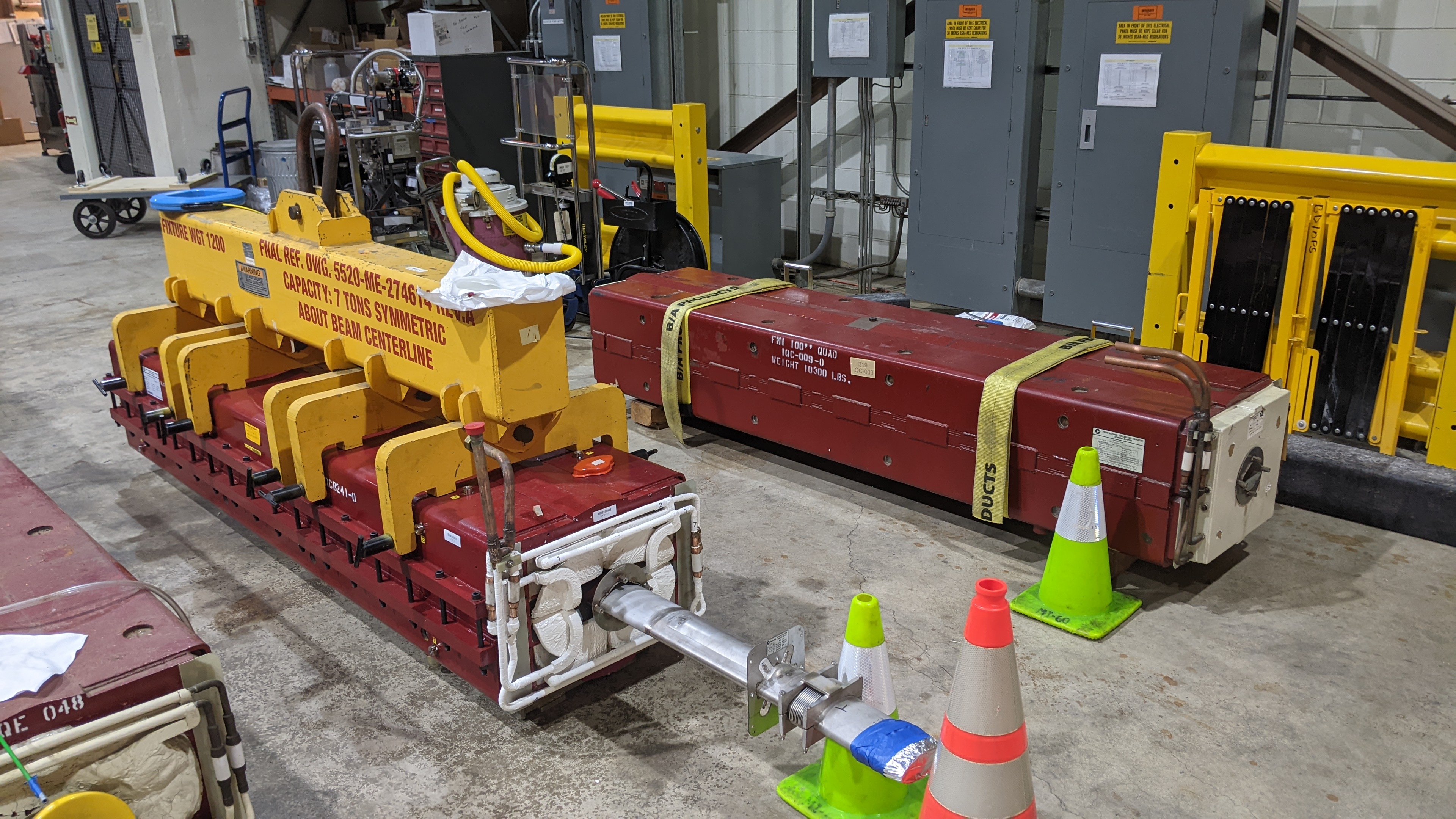 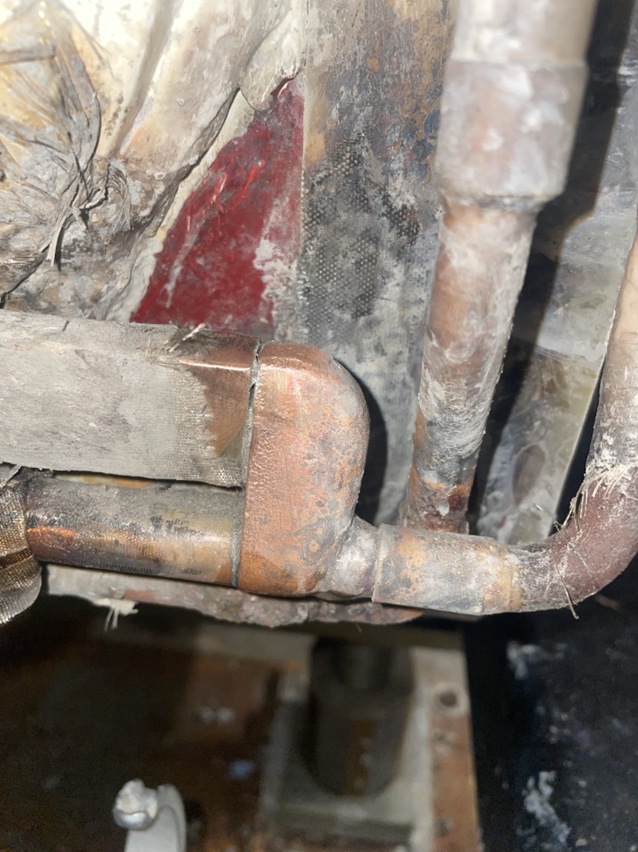 Q333 (IQB-067) LCW leak.
Repair completed
EE Support/Instrumentation connections
3
MI Department Meeting  |  D. Morris
10/5/23